ARANCELES DE DIPLOMATURAS Y PROGRAMAS EJECUTIVOS 2021
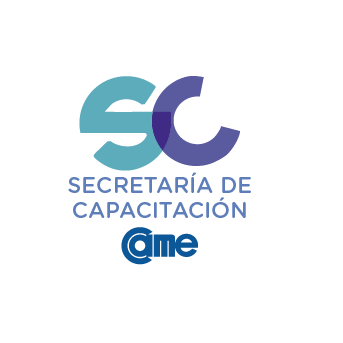 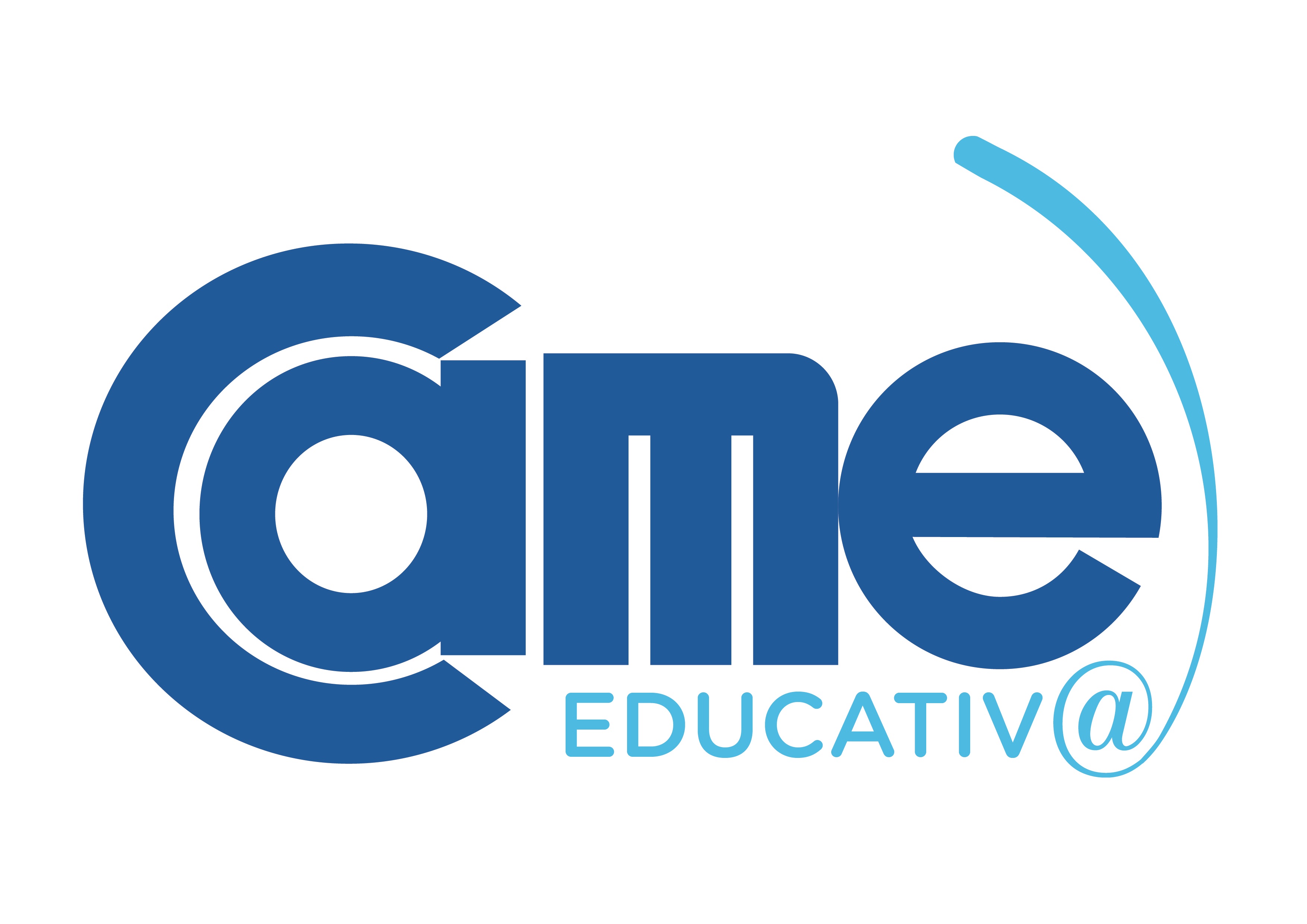 DIPLOMATURAS 2021
FECHA DE INICIO: LUNES 5 DE ABRIL DE 2021

FINALIZAN: NOVIEMBRE 2021

MODALIDAD: ONLINE

BENEFICIO PARA ENTIDADES ADHERIDAS A CAME Y SUS ASOCIADOS:

	BECAS DEL 50% SOBRE EL IMPORTE VIGENTE

ABIERTA LA INSCRIPCIÓN
MAS INFORMACIÓN: www.came-educativa.com.ar
Contacto: programasejecutivos@came.org.ar
ARANCELES DE LAS DIPLOMATURAS
Descripción	 			Hasta 05-03-2021	06-03-2021 al 23-03-2021	24-03-2021 al 10/04/21
-2021	
Precio nominal Diplomaturas		 $ 19.999 		        $ 19.999 	 	                    $ 19.999 	
Descuento  	General   			 	     40%		            35%		                         30%	
Descuento $					   $ 8.000 		           $ 7.000 	          	           $ 6.000 	
Precio Total Diplomatura			$ 11.999 		        $ 12.999 	               $ 13.999 	
 	 	 		
Beca otorgada por CAME (1)		     50%			50%						50%	
Pago Total con Beca 				 $ 6.000 	                $ 6.500 	 	    		 $ 7.000 	
			
1 - Beneficio especial para todos los integrantes de la red CAME.  Las cámaras adheridas a CAME podrán solicitar las becas por nota al presidente de CAME.
PROGRAMAS EJECUTIVOS 2021
FECHA DE INICIO DEL PRIMER GRUPO: LUNES 5 DE ABRIL DE 2021

DURACIÓN: DOS MESES

MODALIDAD: ONLINE

BENEFICIO PARA ENTIDADES ADHERIDAS A CAME Y SUS ASOCIADOS:

	BECAS DEL 50% SOBRE EL IMPORTE VIGENTE
ABIERTA LA INSCRIPCIÓN
MAS INFORMACIÓN: www.came-educativa.com.ar
Contacto: programasejecutivos@came.org.ar
ARANCELES DE LOS PROGRAMAS EJECUTIVOS
Descripción	 			Hasta 05-03-2021	06-03-2021 al 23-03-2021	24-03-2021 al 10/04/21
-2021	
Precio nominal Programa Ejecutivos   	 $ 8.300		        $ 8.300 	 	                    $ 8.300	
Descuento General   			 	     40%		            35%		                         30%	
Descuento $					   $ 3.320 		         $ 2.905 	          	            $ 2.490 	
Precio Total Diplomatura			$ 4.980		      $ 5.395 	                       $ 5.810 	
 	 	 		
Beca otorgada por CAME (1)		     50%			50%				            50%	
Pago Total con Beca 				$ 2.490 	              $ 2.698 	 	              $ 2.905 	
			
1 - Beneficio especial para todos los integrantes de la red CAME.  Las cámaras adheridas a CAME podrán solicitar las becas por nota al presidente de CAME